Mentorat FP-FGA
Le filet de protection du nouveau personnel enseignant
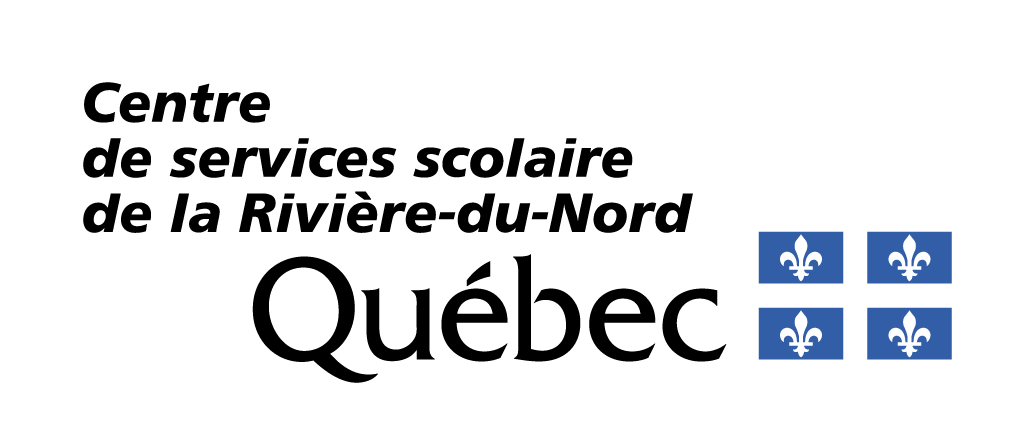 Rencontrer le personnel enseignant qui lui est attitré.
Participer aux activités de formation:
Présentiel (capsules 1-2);
En ligne (capsules 3 à 8);
COP.
Se présenter aux activités de suivi établies par le centre.
Le mentorat FP-FGA
Des responsabilités partagées
Assurer le suivi du développement de la compétence de mentor.
Collaborer avec le SRE dans le déploiement du service.
Élaborer des outils et assurer la mise à jour.
Offrir la formation en présentiel.
Animer les COP.
Parcours de formation du personnel mentor
Rencontre en groupe afin de partager ses expériences et faire des liens avec les notions des formations.
3 heures      

28 Février 2024
Capsules 3 à 8
3 heures
COP
Formation en ligne
Suivi
Suivi
Suivi
Capsules 1 et 2
3 heures 

13 Septembre 2023
Rencontre en groupe afin de partager ses expériences et faire des liens avec les notions des formations.
3 heures

29 Novembre 2023
Rencontre en groupe afin de partager ses expériences et faire des liens avec les notions des formations.  
3 heures  

22 Mai 2024
Formation en présentiel
COP
COP
Personne mentor
SRÉ FP-FGA
Centres
[Speaker Notes: COP: CP SRÉ + mentors seulement!
Suivi: CP SRÉ + mentors  / Directions + Mentors]
Moodle  Mentorat FP-FGA
https://moodle.csrdn.qc.ca/v36/course/view.php?id=2049
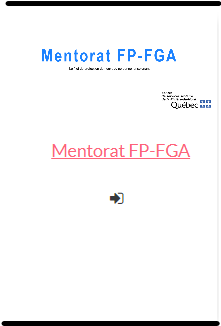 FORMATIONS
OUTILS
RESSOURCES
Notions
Introduction
Rôles et responsabilités
Posture mentorale
Questionnement
Les habiletés, les savoirs et les attitudes
Le contexte éducatif
L’éthique professionnelle
Les intentions
Les encadrements
Les attentes, les rôles et les responsabilités
Le déroulement des rencontres
Le choix des questions
01
02
03
04
Les tâches à réaliser
Les données probantes sur le sujet
Les menaces, les pièges et les enjeux
L’utilisation du silence
Notions
Rétroaction
Écoute et empathie
Pratique réflexive
Conclusion
La rétroaction vs les conseils
Les émotions
La démarche
Les erreurs courantes
La fin de la relation
Les types de rétroaction
La reformulation
La découverte des compétences
05
06
07
08
Les conditions
Les biais
La consignation
La validation et l’effet du mentorat
1- L’introduction
Le mentorat
Dans vos mots, qu’est-ce que le mentorat ?
Le mentorat
Le mentorat consiste en une relation interpersonnelle de soutien, d’échanges et d’apprentissage dans laquelle une personne d’expérience, la personne mentor, offre son expertise à une autre personne, la personne mentoré, dans le but de favoriser son développement professionnel et l’acquisition de compétences (Cuerrier, 2003).
Le mentorat
Selon vous, quels sont les objectifs du mentorat en enseignement ?
Encdremnts
Les objectifs du mentorat en enseignement
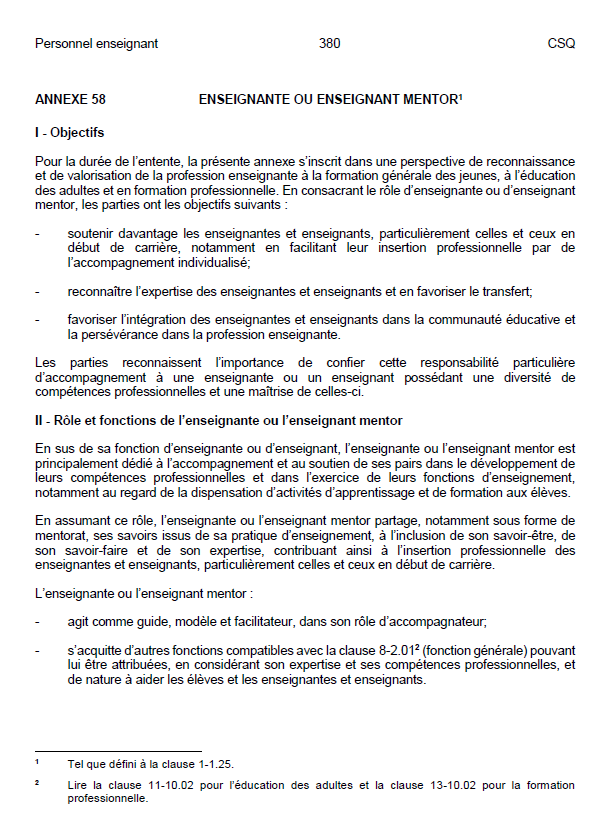 En consacrant le rôle d’enseignante ou d’enseignant mentor, les parties ont les objectifs suivants : 
soutenir davantage les enseignantes et enseignants, particulièrement celles et ceux en début de carrière, notamment en facilitant leur insertion professionnelle par de l’accompagnement individualisé; 
reconnaître l’expertise des enseignantes et enseignants et en favoriser le transfert;
favoriser l’intégration des enseignantes et enseignants dans la communauté éducative et la persévérance dans la profession enseignante.
Encadrements
FSE, Convention collective 2020-2023, Annexe 58
Le mentorat
Toujours selon vous, quel est le rôle du personnel enseignant mentor ?
Rôle du personnel enseignant mentor
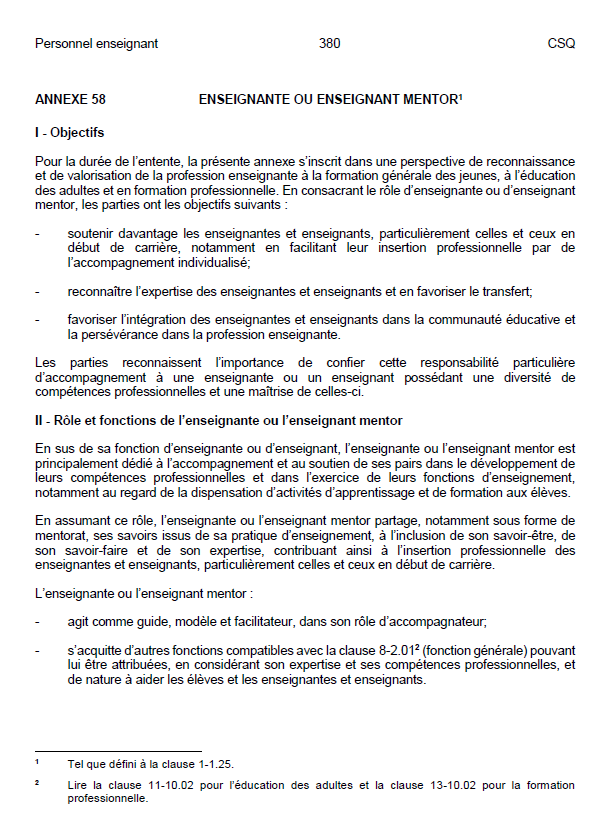 En sus de sa fonction d’enseignante ou d’enseignant, l’enseignante ou l’enseignant mentor est principalement dédié à l’accompagnement et au soutien de ses pairs dans le développement de leurs compétences professionnelles et dans l’exercice de leurs fonctions d’enseignement, notamment au regard de la dispensation d’activités d’apprentissage et de formation aux élèves.

En assumant ce rôle, l’enseignante ou l’enseignant mentor partage, notamment sous forme de mentorat, ses savoirs issus de sa pratique d’enseignement, à l’inclusion de son savoir-être, de son savoir-faire et de son expertise, contribuant ainsi à l’insertion professionnelle des enseignantes et enseignants, particulièrement celles et ceux en début de carrière.

L’enseignante ou l’enseignant mentor :
agit comme guide, modèle et facilitateur, dans son rôle d’accompagnateur;
s’acquitte d’autres fonctions compatibles avec la clause 8-2.012 (fonction générale) pouvant lui être attribuées, en considérant son expertise et ses compétences professionnelles, et de nature à aider les élèves et les enseignantes et enseignants.
Encadrements
FSE, Convention collective 2020-2023, Annexe 58
Une répartition des tâches quant à l’insertion professionnelle du personnel enseignant
(1) FSE (2021) Convention collective – Fonctions et responsabilités d’un chef de groupe (11-10.07 en FGA et 13-10.10 en FP)
(2) MEQ (2020), Référentiel de compétences professionnelles - Profession enseignante, p. 76
Une répartition des tâches quant à l’insertion professionnelle du personnel enseignant
(1) FSE (2021) Convention collective – Fonctions et responsabilités d’un chef de groupe (11-10.07 en FGA et 13-10.10 en FP)
(2) MEQ (2020), Référentiel de compétences professionnelles - Profession enseignante, p. 76
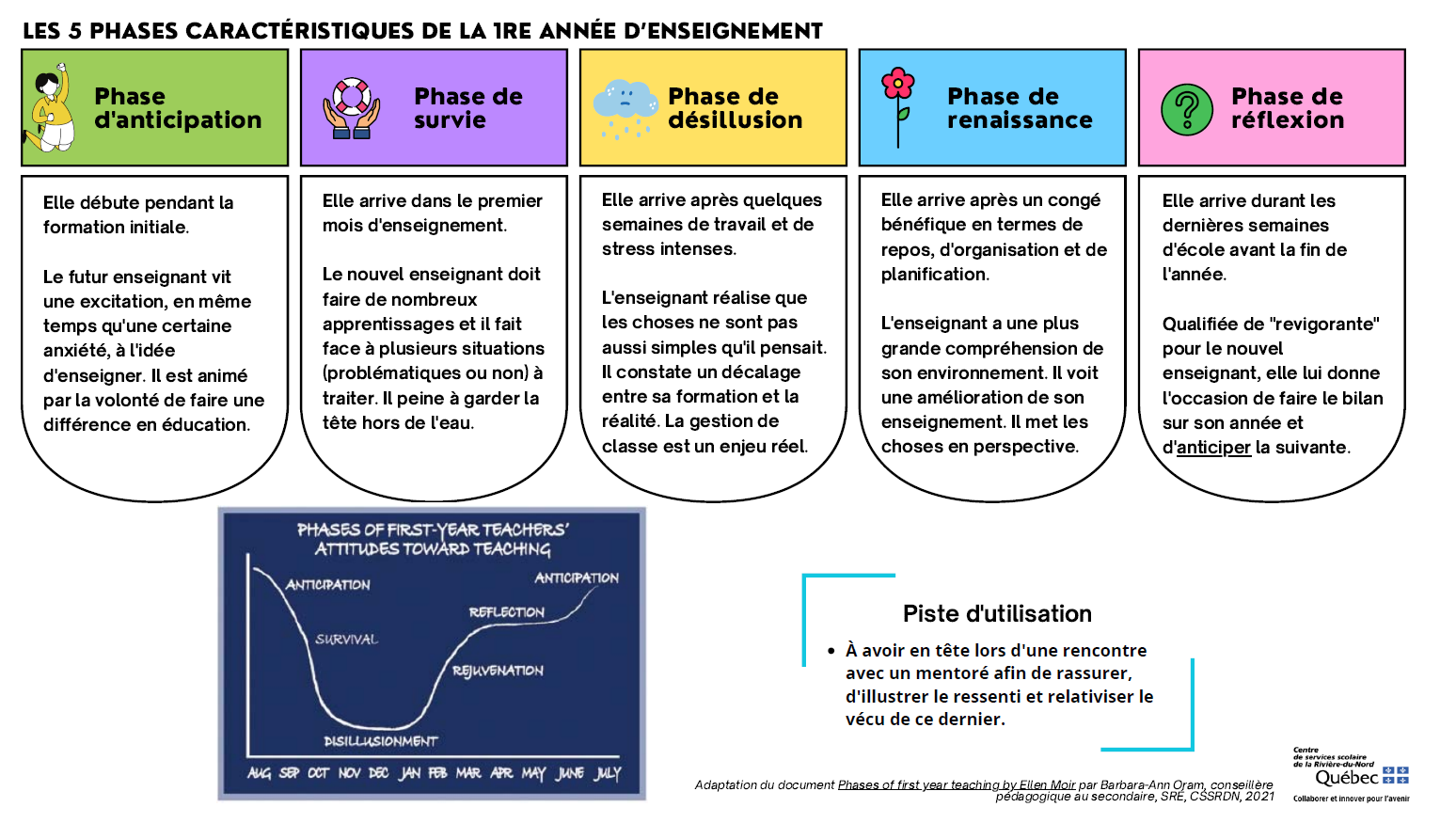 [Speaker Notes: En regardant les 5 phases caractéristiques de la 1re année d’enseignement, quel est votre constat ?
Est-ce que cela vous rappelle des souvenirs de vos débuts ?]
Défis, attentes et critiques des nouveaux enseignants & accompagnement des NLQ[1]
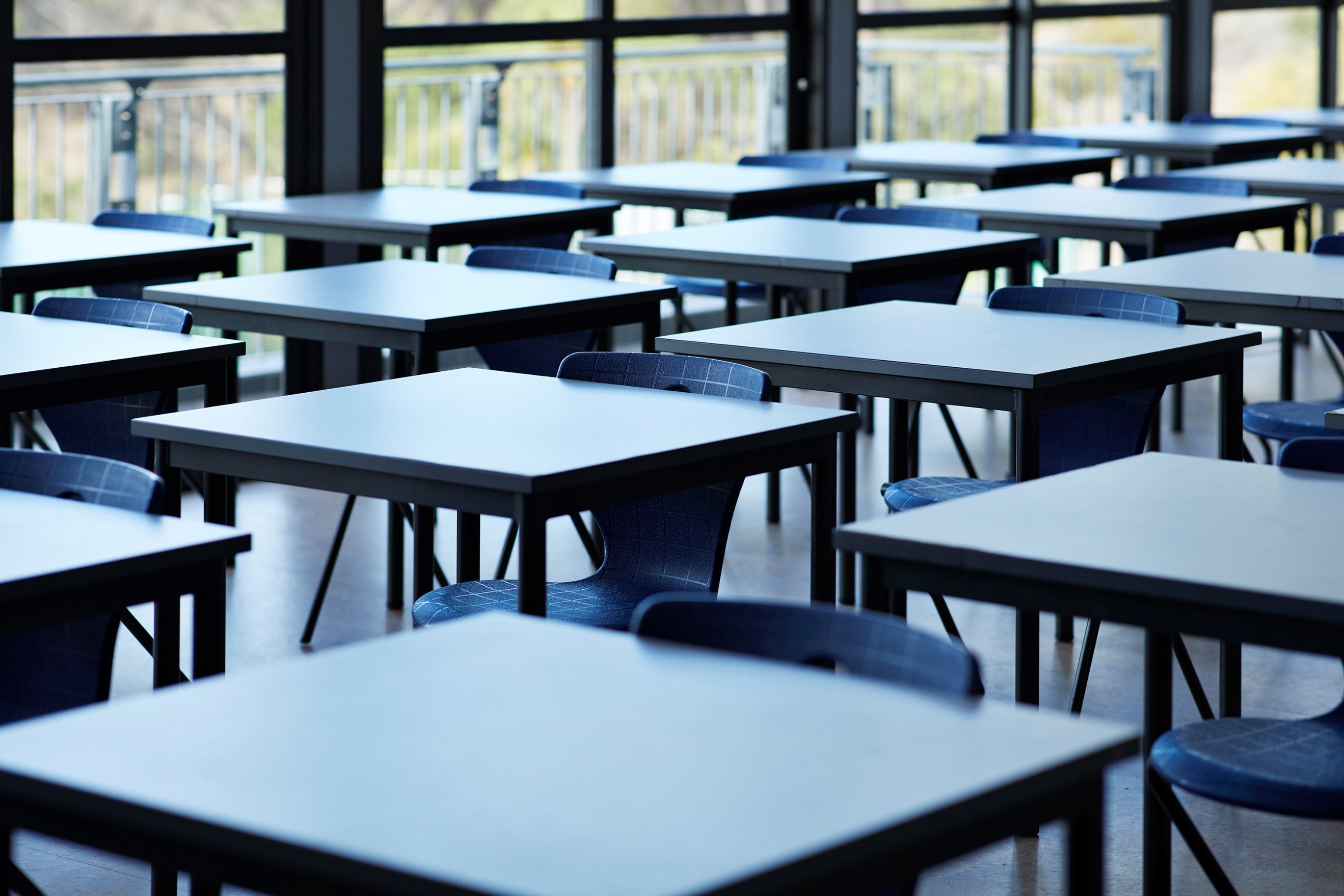 Qu’en pensez-vous?
[1] Boutin, Gérald et France Dufour. 2021. Aider le nouvel enseignant à réussir son insertion professionnelle Pour approche réflexive et partenariale de l'accompagnement, Annexe 2, Presses de l’Université du Québec
Défis, attentes et critiques des nouveaux enseignants & accompagnement des NLQ[1]
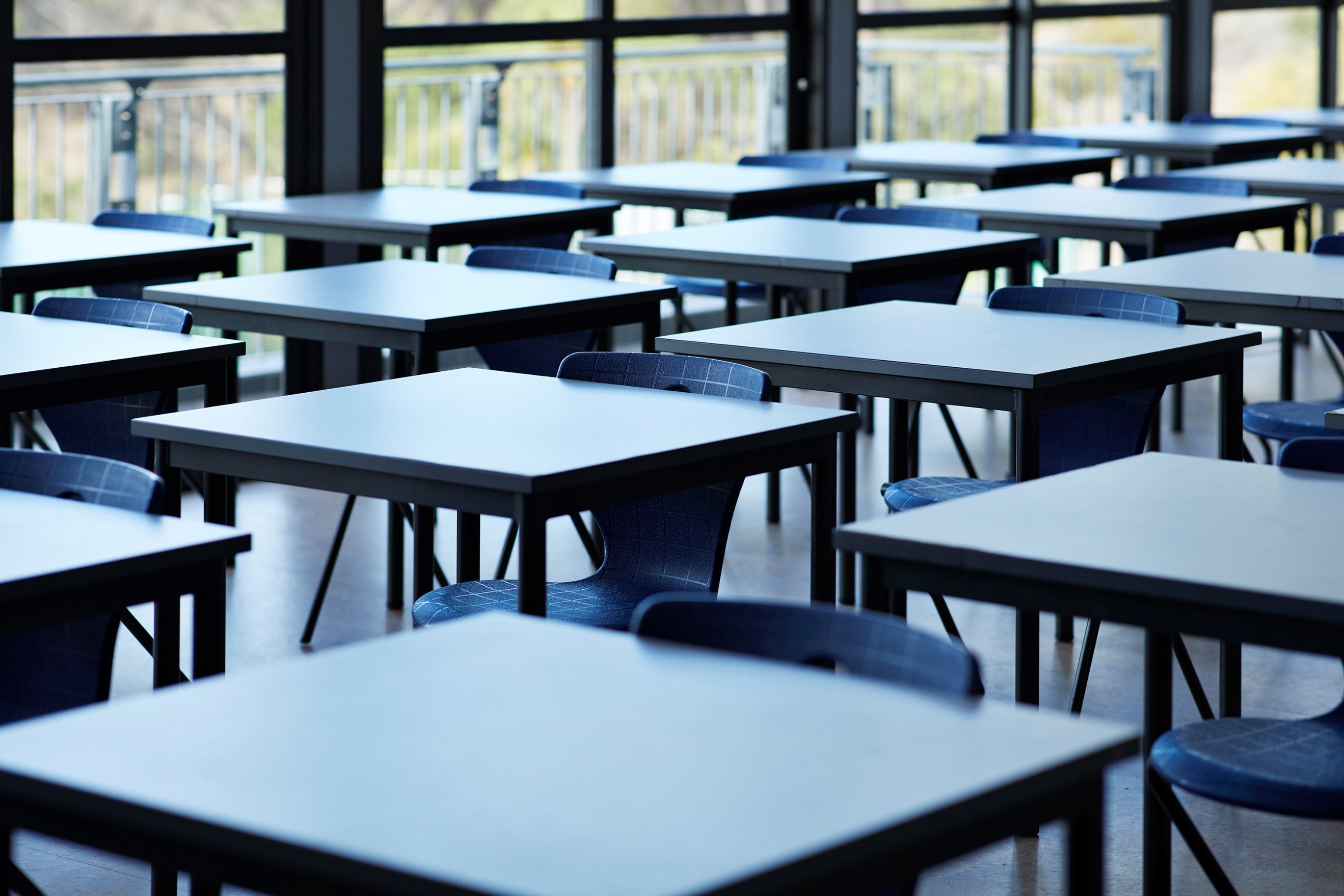 Ce que dit la recherche
[1] Boutin, Gérald et France Dufour. 2021. Aider le nouvel enseignant à réussir son insertion professionnelle Pour approche réflexive et partenariale de l'accompagnement, Annexe 2, Presses de l’Université du Québec
Les retombées
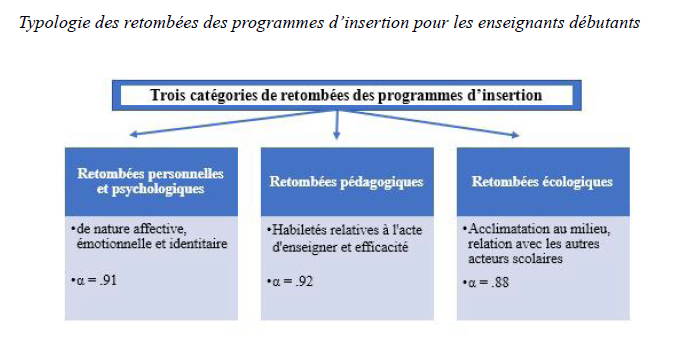 Ce que dit la recherche
Mukamurera, J., Lakhal, S., & Kutsyuruba, B. (2020). Les programmes d’insertion professionnelle pour les enseignants débutants au Québec. Canadian Journal of Education/Revue canadienne de l'éducation, 43(4), 1035-1070.
L’apport du mentorat
Principaux bénéfices pour les personnes mentorées:
Amélioration de leur développement professionnel  
Meilleure compréhension de la culture organisationnelle 
Développement de nouvelles perspectives 
Amélioration de leur développement personnel
Expansion de leur réseau
Principaux bénéfices pour les personnes mentor:
Amélioration de leurs habiletés communicationnelles
Meilleure connaissance de leur organisation 
Développement d’une nouvelle perspective ou conscience plus aiguë des autres 
Développement de leurs habiletés en leadership 
Amélioration de leur développement professionnel
Personnes
mentorés
Personne
mentors
Chouinard, Yvon (2023) L’apport du mentorat, Revue Mentorat Québec
L’apport du mentorat
Principaux bénéfices pour les personnes mentorées:
Amélioration de leur développement professionnel (36%)
Meilleure compréhension de la culture organisationnelle (30%)
Développement de nouvelles perspectives (30%)
Amélioration de leur développement personnel (24%)
Expansion de leur réseau (23%)
Principaux bénéfices pour les personnes mentor:
Développement d’une nouvelle perspective ou conscience plus aiguë des autres (59%)
Développement de leurs habiletés en leadership (49%)
Meilleure connaissance de leur organisation (38%)
Amélioration de leur développement professionnel (31%)
Amélioration de leurs habiletés communicationnelles (26%)
Personnes
mentorés
Personne
mentors
Chouinard, Yvon (2023) L’apport du mentorat, Revue Mentorat Québec
2- Les rôles et responsabilités
Les distinctions
Extrait et adaptation d’un texte disponible à cette adresse: https://carrefourrh.org/ressources/revue-rh/archives/l-accompagnement-la-nebuleuse-des-nouvelles-pratiques-de-developpement-des-personnes
Les distinctions
Extrait et adaptation d’un texte disponible à cette adresse: https://carrefourrh.org/ressources/revue-rh/archives/l-accompagnement-la-nebuleuse-des-nouvelles-pratiques-de-developpement-des-personnes
Un comportement éthique
2
4
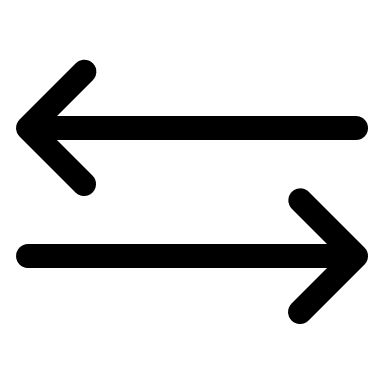 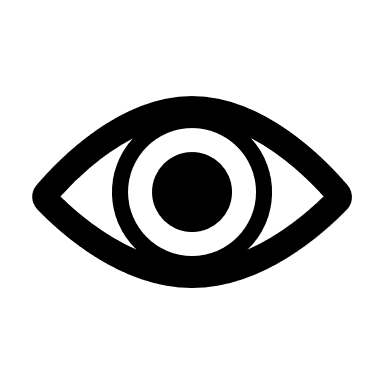 5
1
3
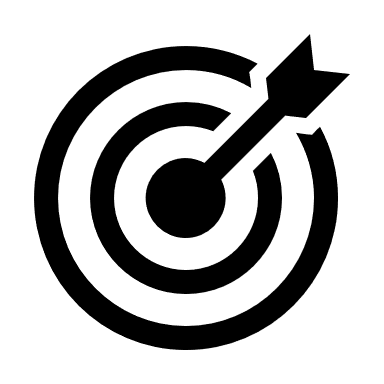 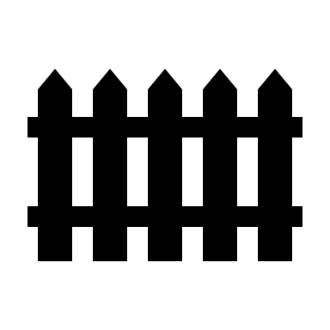 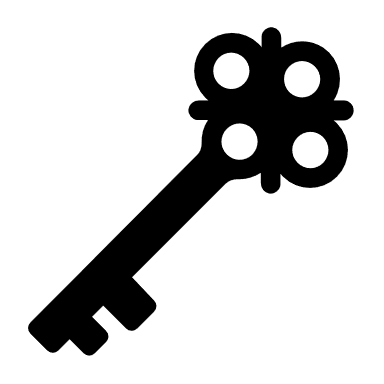 Égalité
Rigueur
Confidentialité
Limites
Un modèle
Chouinard, Yvon (2023) Comment réussir la transition de mentoré à mentor, Revue Mentorat Québec
Un comportement éthique
2
4
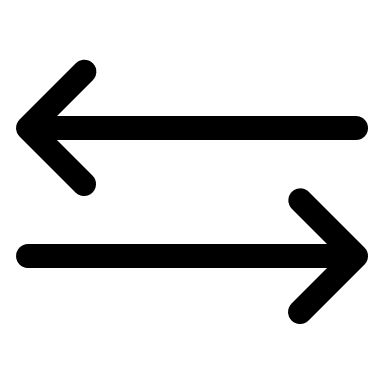 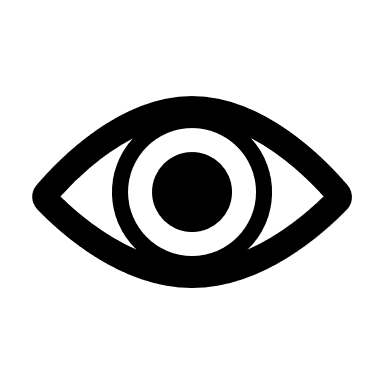 1
5
3
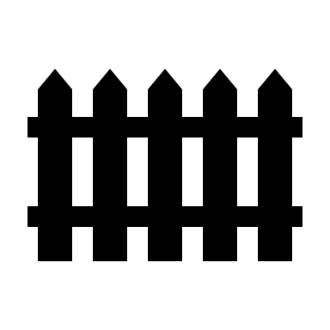 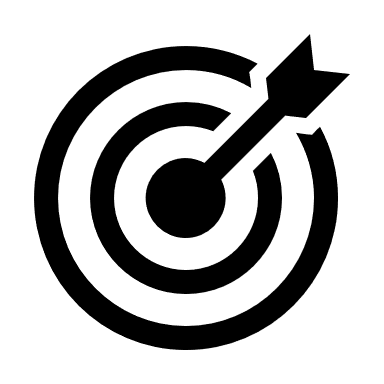 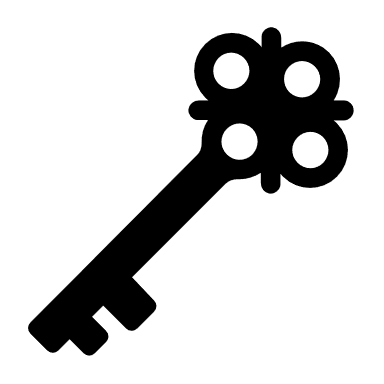 Un modèle
Limites
Confidentialité
Égalité
Rigueur
C’est une des fonctions principales de la personne mentor de projeter des valeurs professionnelles dont le mentoré peut s’inspirer dans sa propre vie.
Il peut aussi être bon de rappeler et de clarifier les rôles de chacun. Le mentorat n’est pas une thérapie ni une activité de croissance personnelle.
Même subtilement, la personne mentor ne doit exercer aucun pouvoir sur la personne mentorée
Il faut éviter les conflits d’intérêt et la collaboration à d’autres fins que celles prévues au mandat.
La confidentialité des entretiens est primordial.
Chouinard, Yvon (2023) Comment réussir la transition de mentoré à mentor, Revue Mentorat Québec
La personne mentorée guide la relation
La personne mentorée proactive

Planifie et organise les rencontres
Détermine les sujets qu’il souhaite aborder
Se met en mode apprentissage
Communique ses besoins et ses désirs
Recherche la rétroaction
Reçoit la rétroaction dans une perspective de développement personnel et professionnel
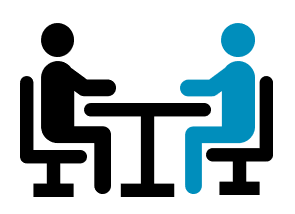 https://carrefourrh.org/ressources/revue-rh/volume-22-no-1/relation-mentorale-fructueuse
[Speaker Notes: Contrairement à certaines croyances, c’est la personne mentorée, et non la personne mentor, qui doit prendre l’initiative dans une relation mentorale. 

En effet, la personne mentorée doit guider la personne mentor afin que celui-ci l’aide le mieux possible dans ses besoins de développement. 

Bref, les personnes mentors se sentiront plus utiles si la personne mentorée prend la responsabilité de son propre développement et passe à l’action sans attendre.]
Conditions de réussite du mentorat
Facteurs de succès
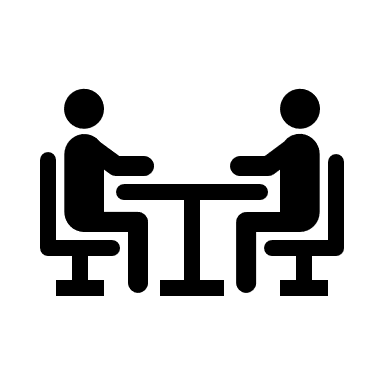 Quelques pièges à éviter
Conditions de réussite du mentorat
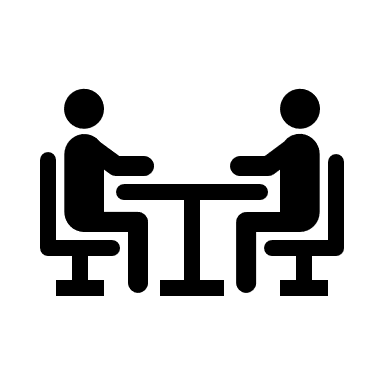 Quelques pièges à éviter
Avoir des attentes irréalistes ; 
Avoir des objectifs trop larges ou non-fonctionnels ; 
Absence de préparation ou de formation des personnes mentors et des personnes mentorées ; 
Manque de soutien au programme 
Demeurer dans une relation mentorale qui ne satisfait pas les besoins ; 
Personne mentor : éviter d’adopter une attitude de surprotection ; 
Personne mentoré : éviter d’adopter une attitude de dépendance.
Facteurs de succès
Les objectifs sont clairs ; 
Le processus de jumelage est transparent ; 
Il est encadré par une formation qui permet de comprendre les exigences liées aux rôles de chacun ; 
Il est appuyé par un responsable du programme ; 
Du soutien est disponible pour les participants.
Guay, M.-M., Lirette, A., (2003). Guide sur le mentorat pour la fonction publique québécoise, Centre d’expertise en gestion des ressources humaines
Références
Bandura, A. (1997). Self-effi cacy: The exercise of control. Freeman and Company.
Bessette, S., & Duquette, H. (2003). Découvrir ses savoirs d'action et enrichir sa pratique grâce aux cartes mentales: développement d'une pratique réflexive. Collège de Sherbrooke.
Brunet, Y., (2009). Élaboration d’un guide d’encadrement pour le mentorat auprès du personnel enseignant débutant en soins infirmiers au collégial, Université de Sherbrooke, 176 pages.
Carpentier, G. (2019). Les types de besoins de soutien des enseignants débutants et leur perception de l’aide reçue (Thèse de doctorat). Université de Sherbrooke, Sherbrooke, Québec.
Carpentier, G., Mukamurera, J., Leroux, M. et Lakhal, S. (2020). Mesures de soutien offertes aux enseignants en insertion professionnelle au Québec et degré d’aide perçue. Formation et profession, 28(3), 3-17. http://dx.doi.org/10.18162/fp.2020.552
Clutterbuck, D. (2005). Establishing and maintaining mentoring relationships: An overview of mentor and mentee competencies. South African Journal of Human Resource Management. 3. 10.4102/sajhrm.v3i3.70.
Clutterbuck, D. (2014). Everyone needs a mentor. Kogan Page Publishers.
Cuerrier, C. (2001) Le mentorat et le monde du travail : un modèle de référence. Éditions de la Fondation de l’entrepreneurship, 84 pages.
Cuerrier, C. (2004). Le mentorat appliqué au monde du travail : analyse québécoise et canadienne, Carriérologie, vol.9, no.4, p.519-530.
Cuerrier, C., Fortin, J. (2003) Évaluer un programme de mentorat. Collection Mentorat, Éditions de la Fondation de l’entrepreneurship, 88 pages
Gagnon, N. (2020). Vous avez dit… Mentorat? Comment en tirer pleinement bénéfice? Observatoire de la formation professionnelle du Québec.
Guay, M. M., & Lirette, A. (2004). Évaluation du Programme gouvernemental de mentorat dans la fonction publique québécoise: rapport de recherche. Centre d'expertise en gestion des ressources humaines [Secrétariat du Conseil du trésor].
Guay, M.-M., Lirette, A., (2003). Guide sur le mentorat pour la fonction publique québécoise, Centre d’expertise en gestion des ressources humaines, 76 pages
Le Bouëdec, G. (2001). Une posture spécifique. Vers une définition opératoire. Dans Le Bouëdec, G., Du Crest, A., Pasquier, L. et R. Stahl. (2001). L’accompagnement en éducation et formation : Un projet impossible ? Paris : L’Harmattan.
Le Bouëdec, G. (2002). La démarche d’accompagnement, un signe des temps. Éducation permanente 153(4), 12-19.
Mukamurera, J. (2011). Les multiples dimensions de l'insertion professionnelle. L’insertion professionnelle des enseignants: regards croisés et perspective internationale, 17-38.
Mukamurera, J., & Tardif, M. (2016). Épanouissement professionnel: entre développement professionnel, satisfaction au travail et intention de persévérance durant les premières années d’enseignement. Former les enseignants au XXIe siècle, 2, 113-134.
Mukamurera, J., Lakhal, S., & Kutsyuruba, B. (2020). Les programmes d’insertion professionnelle pour les enseignants débutants au Québec. Canadian Journal of Education/Revue canadienne de l'éducation, 43(4), 1035-1070.
Vivegnis, I. (2020). Quelles compétences pour accompagner des enseignants débutants? Étude multicas. McGill Journal of Education, 55(2), 1-21.
Merci de votre attention !
Mentorat en FP-FGA – Mai 2023

Contenu élaboré par Nathalie Denis, conseillère pédagogique au SRÉ
Modifié par Justine Sirois, conseillère pédagogique au SRÉ
Les images utilisées proviennent de celles fournies par Microsoft ainsi que de celles fournies avec le canevas téléchargé.
Le canevas de la présentation provient de ce site Internet.
http://www.free-powerpoint-templates-design.com
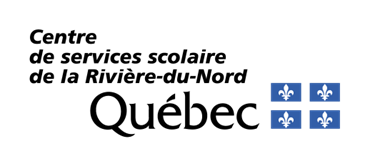